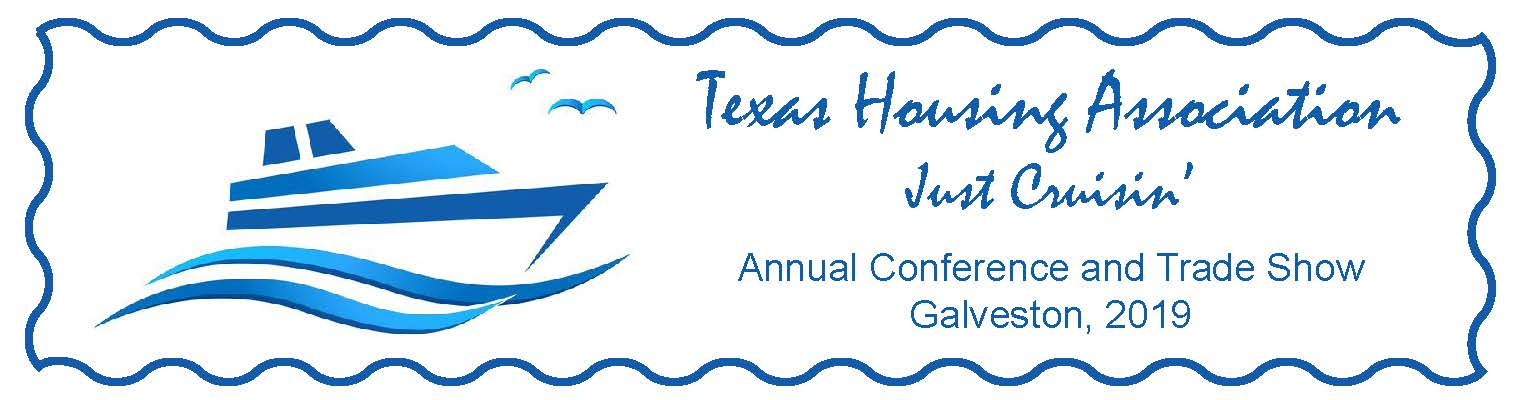 SEMAP: A Supervisor’s Guide to: Collect, Document, and Submit Certification
Instructor: Jeremy Spence
The Nerlod Company
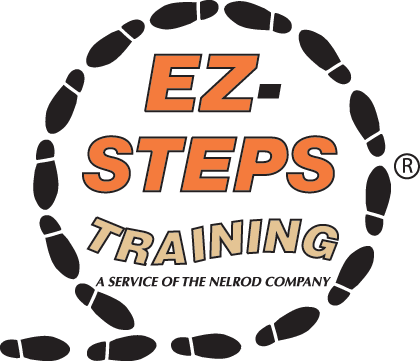 © 2019 The Nelrod Company,  Ft. Worth, Texas 76107
Class Topics and Objectives
2
Discuss Roles and Responsibilities of SEMAP Scoring and Uses for Collected Data
Best Practices for Collection of SEMAP Indicator Data During the FY
Review Each Non-PIC Indicator for: 
What is Evaluated and Scored
Support Documentation to Verify Score
Class Topics and Objectives
3
Why Review PIC Monitored Indicators
Time to Certify and Submit
When Submissions are Due 
Dealing with Appeals
Addressing Deficiencies to avoid Corrective Action Plans (CAPs)
What is SEMAP?
4
Your Section 8 HCV Report Card to HUD
Partly Self-Assessed, Partly HUD Assessed
A to Z Analysis of Program Operations with Performance Criteria Established by HUD
Agency Validates Compliance Through:
Accurate/Timely 50058 Submissions
Accurate/Timely VMS Submissions
Demonstrating Actions are Performed Compliantly per Admin Plan and Procedures
Who Does What?
5
Routinely done by one or two key staff at the end of the FY (Not recommended)
Section 8 responsibilities are naturally divided
Reporting and accountability should too
Occupancy (Intake, Annuals, RRD, Rent Calc)
Inspections (Initial, Special, Annual, Pre-HAP)
Finance/Designee (VMS Submissions, Lease-up)
Occupancy Indicators to Delegate
6
Selection from Waiting List
Reasonable Rent
Determination of Adjusted Income (tied to CTRC)
Expanding Housing Opportunities and Deconcentration (If applicable)
Annual Reexaminations
Correct Tenant Rent Calculations (tied to DAI)
Inspection Indicators to Delegate
7
HQS Quality Control Inspections
HQS Enforcement (Results must be relayed back to Occupancy staff)
Pre-Contract HQS Inspections
Annual HQS Inspections
Specialty Indicators to Delegate
8
Utility Allowance Schedules (Annually)
Expanding Housing Opportunities (Annually, and must be in conjunction with Occupancy staff)
Payment Standards (Semi-Annually) 
Quarterly if Exception Payment Standards or Success Rate Payment Standards
Family Self-Sufficiency Enrollment and Escrow Accounts
Success Rate of Voucher Holders (Quarterly, and must be referred to Payment Standards for changes/updates)
Key SEMAP Resources
9
24 CFR 985
985.3 Lists all indicators, HUD verification methods, and ratings
Latest adopted Agency Administrative Plan
Any officially implemented procedures
Current and previous year’s Payment Standards and Utility Allowance schedules
Any applicable issued guidance requiring changes within the reporting FY.
Agency SEMAP Protocols
10
Establish Agency SEMAP Documentation Protocol
Make sure it can be used annually
Clearly defines Agency Universes and QC Samples
Documents what’s needed to score each indicator
Non-Pic Monitored Indicators
11
Indicator 1: Selection from Waiting List
12
What is Evaluated?
Did Agency select Applicants reaching the top of the WL (Part A) and were New Admissions added pursuant to Administrative Plan (Part B)?
Score:
98% of Samples Pass, 15 Points
Less than 98%, 0 Points
Support Documentation Needed to Pass
13
Snap Shot of Waiting List for each “pull event” that shows applicants in same order as original list
Voucher Briefing letters that match applicants from “pull event” list 
Latest Adopted Admin Plan Chapter(s) on Selection From Waiting List policies
Indicator 2: Rent Reasonableness
14
What is Evaluated?
Do you have a policy and procedure in your Administrative Plan that is reasonable and includes all nine characteristics?
Does the rent reasonableness document in the file show that you are following the policy and procedures in your Administrative Plan?
Rent Reasonableness
15
Score:
98% of samples, 20 points
80-97% of samples, 15 points
Less than 80% of samples, 0 points
Support Documentation Needed to Pass
16
3 Parts to Evaluate:
Reasonable Written Policy with 9 characteristics
Written Procedures to determine reasonableness
Tenant file QC samples showing Admin Plan, and  procedures implemented, were used for each determination
Indicator 3: Determination Adjusted Income
17
What is Evaluated?
Did Agency correctly calculate adjusted annual income, including:
Required use of EIV/IVT and verification hierarchy
Correct income, deduction, and allowance calculations
Correct utility allowances used in calculation
Determination Adjusted Income
18
Score:
90% of samples, 20 points
80-90% of samples, 15 points
Less than 80%, 0 points
Support Documentation Needed to Pass
19
Tenant file QC samples showing Admin Plan, and procedures implemented, were used for each determination
Submitted 50058 form with matching calculations
EIV and IVT Reports generated
Documents supporting HUD Verification Hierarchy followed
Payment Standard and Utility Allowance Schedules with effective dates properly applied
Indicator 4: Utility Allowance Schedule
20
What is Evaluated? 
If Agency reviewed utility rate data within the last 12 months, and adjusted its utility allowance schedule if a change of 10 percent or more occurred since the last adopted utility allowance schedule
Score:
Reviewed and adjusted if needed within 12 months, 5 points
Not reviewed or more than 12 months, 0 points
Support Documentation Needed to Pass
21
Documentation showing Agency evaluated typical cost of utilities and services paid by energy-conservative households similar size units and same locality. Data must reflect normal consumption patterns of locality 
Can’t just use another Agency’s schedule
Most communities have many providers now
Indicator 5: HQS Quality Control Inspections
22
What is Evaluated? 
If a  qualified inspector performed the proper number of quality control inspections for current units under HAP contract. 
Must include the following 3 components:
Recently completed inspections (3 months)
Cross section of neighborhoods
Cross section of inspectors
HQS Quality Control Inspections
23
Score:
All samples meet specifications, 5 points
Less than all, 0 points
Support Documentation Needed to Pass
24
HQS QCI Log that shows:
Mandatory number of QCIs
Cross-section of neighborhoods/areas 
Name of Inspector being reviewed 
Must show cross-section of inspectors
Name and address of Participant
Date of original HQS Inspection
QCI Inspector performing the inspection
Indicator 6: HQS Enforcement
25
What is Evaluated?
If Agency implemented compliant HQS enforcement actions, including:
24-Hour Corrections
30-Day Corrections
HAP Abatement when applicable
Contract Termination for “No Repairs”
Family Obligation enforcement for tenant caused deficiencies
HQS Enforcement
26
Score:
All samples meet the 24-hour specification and 98% of samples meet remaining specs, 10 points
Less than all, 0 points
Support Documentation Needed to Pass
27
Log that includes:
List of failed inspections sampled
Dates of Inspection, 24-hr repairs, 30-day repairs, extended repairs, abatement, contract termination, participant transfer, and/or participant termination
Documentation if Agency has implemented HOTMA provisions to approve/pay HAP with failed HQS items.
Must have adopted HUD LT and NLT items and/or alternative inspection methods
Indicator 7: Expanding Housing Opportunities
28
What is Evaluated?
If Agency shows following six steps were taken to expand housing opportunities:
Step 1 – Agency has written policy to recruit Owners in un-impacted areas of poverty and minority concentration
Step 2 - Verify actions to implement Policy
Step 3 – Maps, detailed and current, of unimpacted areas that are used in briefings 
Step 4 – List of known owners in unimpacted areas, or organizations that will assist
Expanding Housing Opportunities
29
Step 5 – Portability explanation used in briefing and list of neighboring Agency portability contacts
Note: Portability must be presented in written and oral form during briefings
Step 6 – Unit Location Difficulties
Show analysis of difficulties
Show analysis of need for exception payment standards, if needed
Proof of requesting HUD approval
Score:
Meets all (6) specifications, 5 points
Does not meet all, 0 points
Support Documentation Needed to Pass
30
Landlord recruitment policy language in Admin Plan
Landlord meetings attended/affiliated associations
List of known landlords participating from LCP/LCM
Maps listing low poverty/minority areas
Written explanation of Portability with contacts
Documentation of participants that experienced unit location difficulties in LCP/LCM areas
If so, are Exception Payment Standards being implemented
Bonus Indicator: Deconcentration
31
What is Evaluated?
Mandatory for Agencies with one or more payment standards exceeding 100 percent of FMR for 2 straight years
Optional for other Agencies in Metro FMR areas
If Agency has Section 8 families with children who live in low poverty areas or move to low poverty areas
De-concentration Criteria
32
What is Evaluated? (cont.)
Agency maintains data which shows:
Half or more of all Section 8 families with children resided in low poverty census tracts at the end of the last PHA Fiscal Year
The percent of Section 8 mover families with children who moved to low poverty census tracts during last PHA FY is at least two percentage points higher than the last PHA FY; or
Same as above, but during the last two PHA fiscal years
Score:
5 bonus points if Agency can document criteria
Indicator 8: Payment Standards
33
What is Evaluated?
Did the Agency establish a Payment Standard within the FY that is between 90% and 110% of the published FMR, or the Agency has HUD approval for a PS between 80% and 89% or 111% and 120% of the FMR
Score:
Agency has adopted schedule between 90% - 110%, or HUD approval, 5 points
Schedule not in range, no HUD approval, 0 points
Supported Documentation Needed to Pass
34
Federal Register with FMR data of jurisdiction
Documentation if SAFMR Agency
Adopted Schedule with clear effective dates
Must be within 3 months of Federal Register
Documentation to support any areas with HUD approved exception rents?
PIC Monitored Indicators
35
Why Review PIC Monitored Indicators?
36
Provides Assurance PIC Data Matches Agency Records
Reveals Issues That Can be Addresses Prior to FYE 
Late Annuals and Late HQS Inspections
Ensures Accurate Reporting of Subsidy Driven Data 
CTRC and Lease-Up
Indicator 9: Annual Reexaminations
37
What is Evaluated?
If the Agency completed a reexamination for each participating family at least every 12 months
Score:
Less than 5% are late, 10 points 
5-10%, 5 points
+10%, 0 points
Supported Documentation Needed to Challenge PIC
38
PIC Late Re-exam Discrepancy Report documenting no annual reexaminations were late. 
Date of report must be within the month of FYE
Housing Agency software report that Annual Re-exams were completed within accepted timeframe.
May not be accepted unless Agency can show why PIC wasn’t able to receive submissions
Indicator 10: Correct Tenant Rent Calculations
39
What is Evaluated?
Did Agency correctly calculate family share of rent to owner
Direct connection to DAI Indicator 
Score:
98% Correct per PIC, 5 points
Less than 98%, 0 points
Supported Documentation Needed to Challenge PIC
40
QC Sample Log with results showing
All verifications related to income and rent calculation were performed correctly
VMS submissions matching subsidy calculations submitted via the 50058
Indicator 11: Pre-Contract HQS Inspections
41
What is Evaluated?
Agency passes Contract units on or before effective date of Lease and Contract per SEMAP PIC Report
Score:
98% of all initial leases in PIC meets specifications, 5 points
Less than 98%, 0 points
Supported Documentation Needed to Challenge PIC
42
Present and accurate Lease and Contract
Inspection books with clear pass dates on or before executed HAP contracts
May not be accepted unless Agency can show why PIC wasn’t able to receive submissions
Documentation if Agency has implemented HOTMA provisions to approve/pay HAP with failed HQS items.
Must have adopted HUD LT and NLT items and/or alternative inspection methods
Indicator 12: Annual HQS Inspections
43
What is Evaluated?
Did Agency inspect each unit within 12 months, or inspected within 24 months if Biennial Inspections have been adopted
Score:
Less than 5% are late, 10 points 
5-10%, 5 points
+10%, 0 points
Supported Documentation Needed to Challenge PIC
44
Housing Agency Software report documenting inspections were performed within the 12-month or 24-month time frame as applicable
May not be accepted unless Agency can show why PIC wasn’t able to receive submissions
Indicator 13: Lease-Up
45
What is Evaluated?
Did the Agency achieve one of the following forms of utilization:
Expend at least 98% of allocated Budget Authority dollars within the calendar year, or  
Lease-Up at least 98% of total base line units (vouchers) in Agency ACC within the calendar year
Score:
98% HAP Utilization or Vouchers Leased, 20 points
95%- 97%, 15 points
Less than 95%, 0 points
Supported Documentation Needed to Challenge PIC
46
The Allocated Budget Authority (ABA) funding letter email
Voucher Management System (VMS) reports that match HAP ledger
Agency Software report itemizing HAP contracts (Vouchers under lease) that match authorized vouchers listed in ACC
Indicator 14: Family Self-Sufficiency
47
What is Evaluated?
Agency demonstrates compliance with two elements:
Enrolled number equal to slots required (minus graduations, if applicable)
Percent of FSS families with escrow accounts:
Number of families with escrow via PIC through progress reports
Family Self-Sufficiency
48
Score:
80% Slots filled + 30% Escrow Balances (10pts)
60%-79% Slots filled + 30% Escrow Balances (8pts)
80% Slots filled + fewer than 30% Escrow Balances (5pts)
30% or more Escrow Balances + fewer than 60% Slots filled (5pts)
60%-79% Slots filled + fewer than 30% Escrow Balances (3pts)
Fewer than 60% Slots filled + fewer than 30% Escrow Balances (0pts)
Supported Documentation Needed to Challenge PIC
49
Agency software reports with clear dates and families that have filled mandatory slots and/or progress reports listing families with escrow account balances
May not be accepted unless Agency can show why PIC wasn’t able to receive submissions
Completing & Submitting SEMAP Certifications
50
Approved by BOC resolution and signed by Executive Director
Section 8 Dir. if program is unit of local government (i.e. C.O.G.s)
If late or not submitted, automatic troubled performer status
If less than 250 units: Non-PIC Indicator QC Recommended
FYE September 2018 – June 2019 must submit
FYE September 2019 – June 2020 do not submit
Completing & Submitting SEMAP Certifications
51
Submit to HUD 60 calendar days after end of fiscal year
FYE March 31st – Submit May 30th
FYE June 30th – Submit August 29th
FYE September 30th– Submit November 30th
FYE December 31st – Submit February 28th
SEMAP Score Appeals
52
Provide justification in writing and via PIC SEMAP 30 calendar days after HUD notification letter
Only if it would change performance designation
Confirmatory Reviews
53
HUD must perform onsite review to change from troubled status
HUD is using remote reviews more frequently 
However, HUD may not do onsite review if PHA has less than 250 units
If HUD is late and following FY passes, still cannot change rating
Required Actions for Any Failed SEMAP Indicators
54
Correct deficiency in 45 days after HUD notice
Must send HUD a written report of how deficiency will be corrected
Advised to so when Agency is aware of ‘0’ score on any indicator
Failure to correct may lead to required Corrective Action Plan (CAP)
Thank you for participating!
55
Enjoy the rest of your conference experience!


Have a question later, or need to follow up? 

Jeremy Spence at 817-922-9000 ext. 122 or, 
via e-mail at: spencej@nelrod.com